PAST SIMPLE TENSE AND PAST CONTINUOUS TENSE Mgr. Mária Tkáčová, PhD.
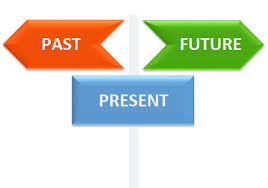 ZŠ Soľ 53
22. 12. 2021
Past simple TENSE
(minulý jednoduchý čas)

USE: 
Jednoduchý minulý čas používame na vyjadrenie deja a stavu, ktorý sa udial v minulosti a je UKONČENÝ.
 
SIGNAL WORDS:
YESTERDAY (včera) 
AGO (pred)
LAST (minulý)
AT (+ časový údaj)
ON (+ deň týždňa)
IN (+ mesiac/rok)
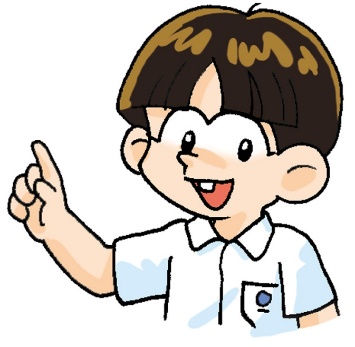 FORM:
    Osoba (I/He/She/My brother/They/It) + sloveso v minulom čase (lived/played/did/had/) + zvyšná časť vety

I                           visited the Museum on Saturday.                
He                        passed my driving test on 3 May
She                       broke his arm in June.
It                           saw that film two weeks ago.
We                        moved to Australia last year.
You                       arrived here at 9 o´clock.
They         finished homework at 10 o´clock last night.
Negative:
I
He                                   
She                       DID NOT see a shooting star.
It                           DIDN´T   like the film two.
We                                             answer the phone.
You
They
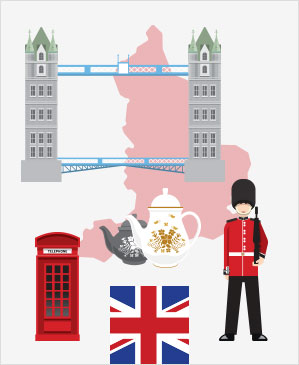 question: 

DID + osoba (I/He/She/My brother/They/It) + sloveso v ZÁKLADNOM ČASE (live/play/do/have) + zvyšná časť vety

I
                                  He  go to Wimbledon?                     
    DID                                            She  win the award?
                                                       It
                                      We   eat the strawberries?
                                  You  have a good time? 
    They

WHERE did you stay?
What mark  did you get?
WHen did you go to England?
Why did you come home?
How did it go?
Short answers:

Did you enjoy your holiday?
Yes, I did.
No, I didn´t.

Did she win the award?
Yes, she did.
No, she didn´t.
Past continuous tense
USE: 
    Priebehový minulý čas používame, keď hovoríme, že niekto bol v strede deja alebo situácie v istom čase v minulosti
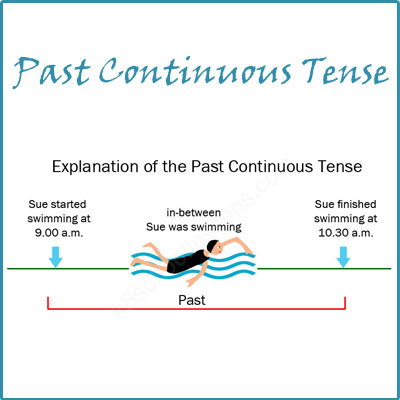 FORM:

I                                  cooking dinner at 7 o´clock.
He               WAS     walking along the path.                 
She                              living in France in 2004.
It


We                              watching TV yesterday.
You           WERE writing an e-mail yesterday?
They
Negative:
I
He                                   
She                       was NOT watching TV.
It                           wasN´T   cooking dinner.


We               were NOT  living in France in 2004                        
You               weren´t  eating  dinner.
They
question:
                                                 I
                                      He watching TV  at 8 o´clock ?                     
        was         She  eating a dinner?
                                                It
                                  

   WERE           We   eating the strawberries?
You
They

WHAT was he doing in the mountains ?
What were they trying to do?
Short answers:

Was she using your laptop last night?
Yes, she was.
No, she wasn´t.

Were they playing a game?
Yes, they  were.
No, they weren´t.
Past simple  AND Past continuous TENSE

USE:
   Minulý jednoduchý a priebehový čas používame spolu, keď sa ukončená činnosť (Past Simple Tense) vyskytne uprostred neukončenej činnosti (Past Continuous Tense)

The phone rang when he was having a bath.
I was eating a sandwich when the door bell rang.
He was waiting for a bus when he saw his friend.
I burnt my hand when I was cooking lunch.
I was walking home when I met John.
EXERCISE
Choose the correct  answer:
1. Mary prepared / was preparing lunch when they came / was coming.
2. Who was that nice girl you talked / were talking to when I walked / was walking by the pub?
3. Last weekend Susan fell / was falling and broke/ was breaking her leg.
4. When I entered / was entering the cafeteria Mary had / was having lunch with Peter.
5. The sun shone / was shining brightly when I got up / was getting up this morning.
THANK YOU FOR YOUR ATTENTION!